PCF-RPA TRAINING
Requirement Process
Version Number
As of 02/13/2019
Training POCs
Director 			(787) 707-2489

Contracting Officer	(787) 707-2487

Contract Specialist	(787) 707-4528
2
RPA MISSION STATEMENT
Provide functionality within VCE-PCF that allows Contracting to define a virtual checklist and allow both Contracting and the Customer to collaborate / manage the documents needed establish a Complete / Actionable Requirement Package.
3
OBJECTIVES
Provide guidance in the following:
Importance of using Paperless Contract File (PCF)
PCF login Process
Requirement Package Assistance (RPA) TAB,
Provide guidance Upload, Update, Remove and delete documents.
4
IMPORTANCE OF PCF
Regulatory mandates-Compliance.  Federal Acquisition Regulations (FAR), Subpart 4.5(a)—Electronic Commerce  in Contracting.
Knowledge (DATA) retention
Ease communication within individuals
Conduct acquisition reviews using only data from the system of record
Maintain Log entries of execution timeframes
Eliminate physical space for filing cabinets and document storage.
5
PCF Log-in Process
There are two ways to Log In:

from VCE Modules Portal at https://vce.army.mil/Portal/Modules, or 

using PCF direct link at: https://pcf.army.mil/
6
PCF Log-in Process: VCE Modules Portal
7
PCF Log-in Process: VCE Modules Portal cont.
8
PCF Log-in Process: VCE Modules Portal cont.
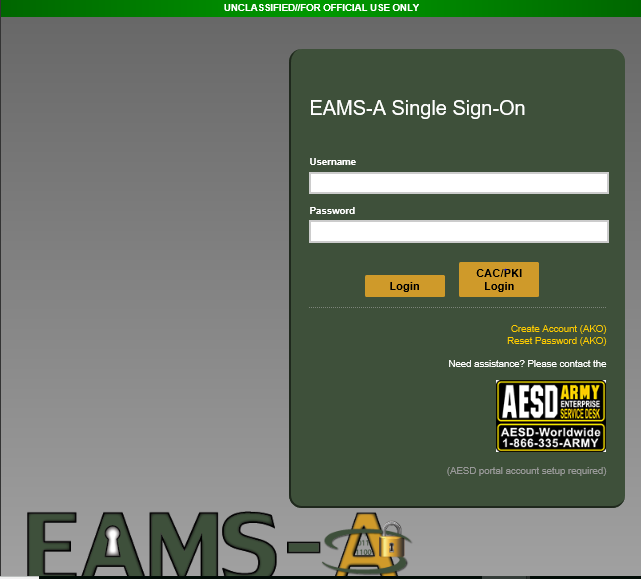 9
PCF Log-in Process: VCE Modules Portal cont.
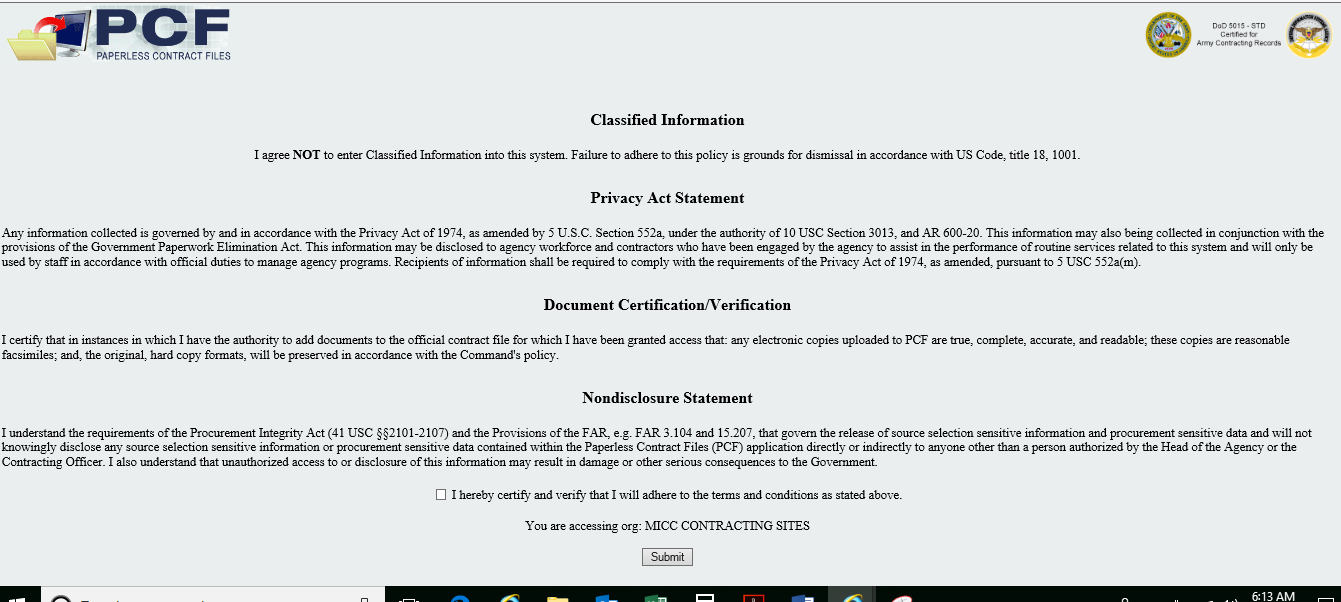 10
PCF Log-in Process: VCE Modules Portal cont.
PCF Main Page: Authorized view files are visible.
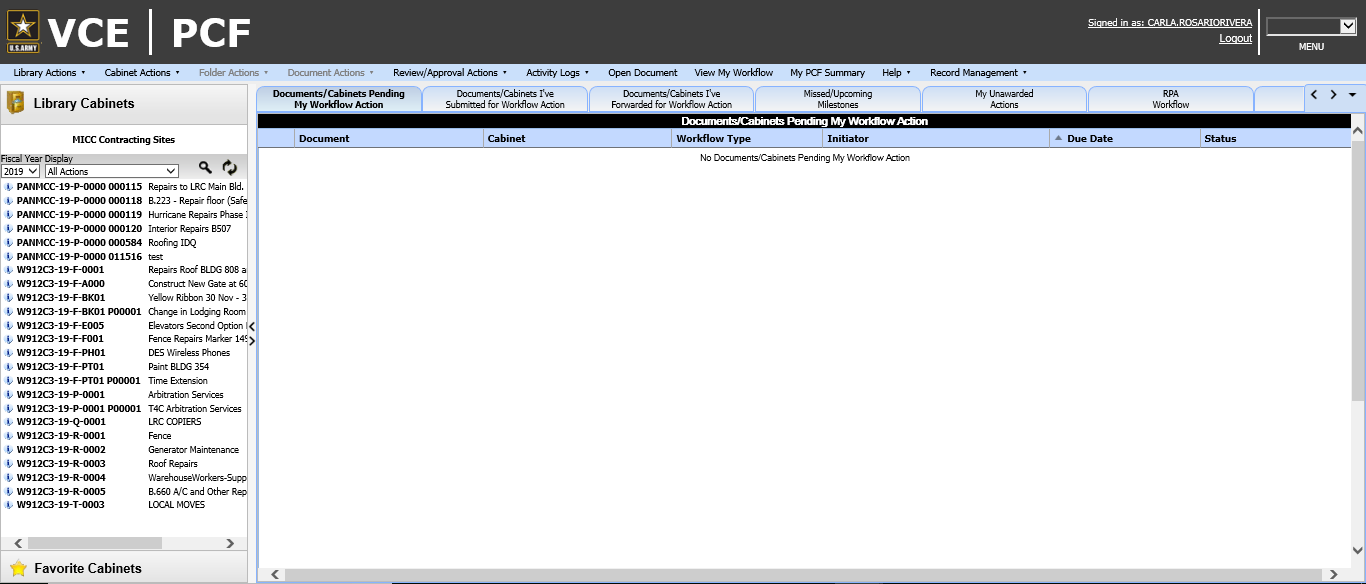 11
PCF Log-in Process: PCF direct Link
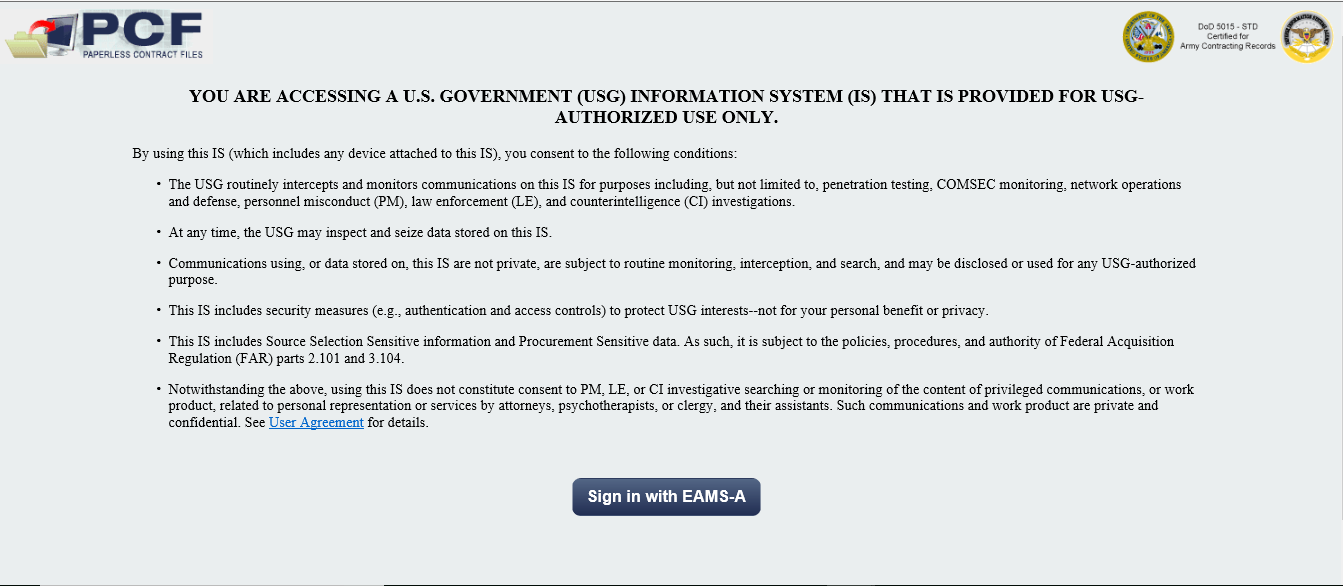 12
PCF Log-in Process: PCF direct Link cont.
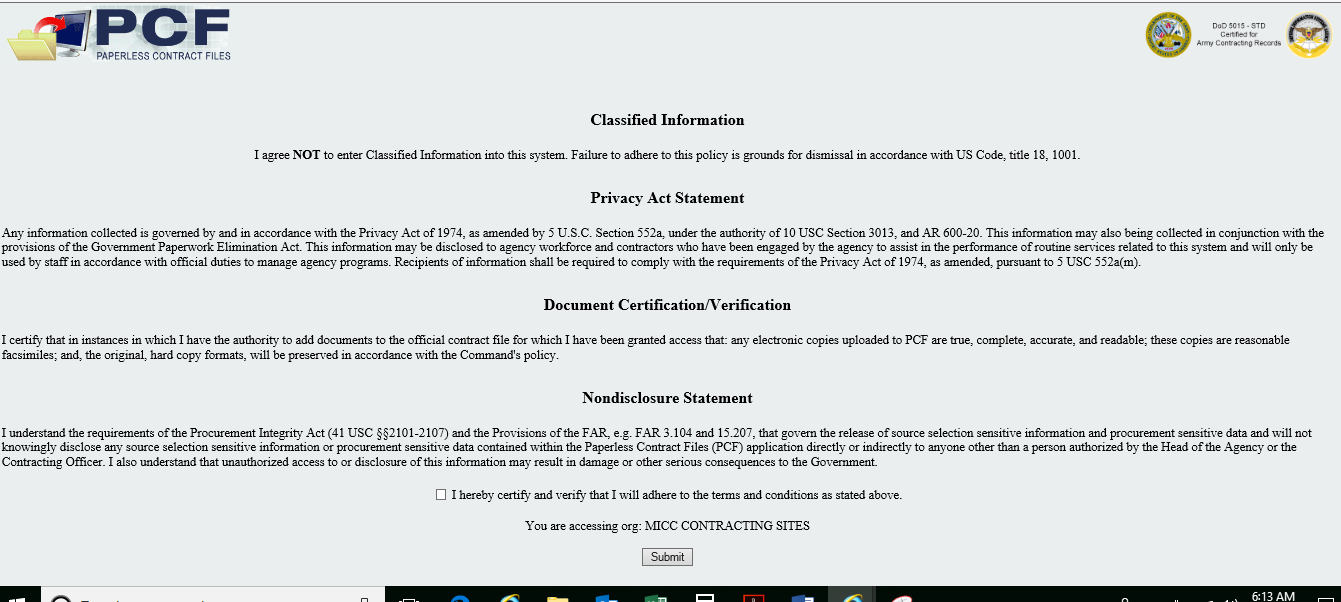 13
PCF Log-in Process: PCF direct Link cont.
There is two screens that you may see.  
Green screen AKO Login using CAC PKI or 
PCF main page. 

NOTE: If the individual had logged into AKO during his daily operations required by any other ARMY Page, it may take you directly to VCE PCF Main Page.  Otherwise, it will take you to the green screen to AKO CAC/PKI Login.
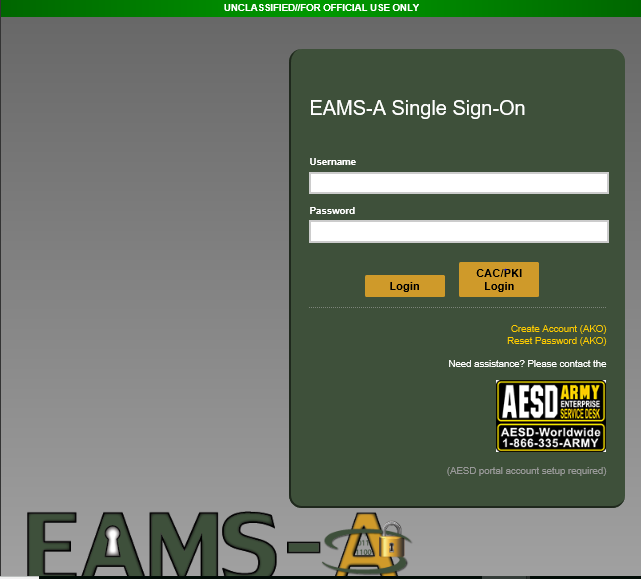 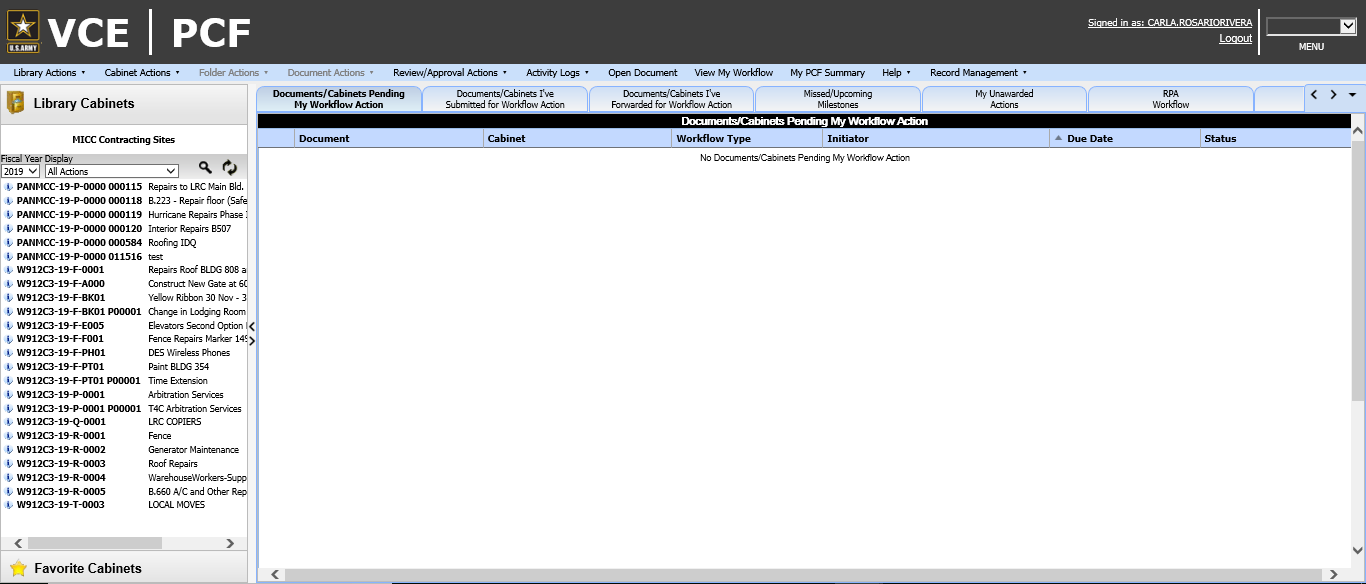 14
RPA Process
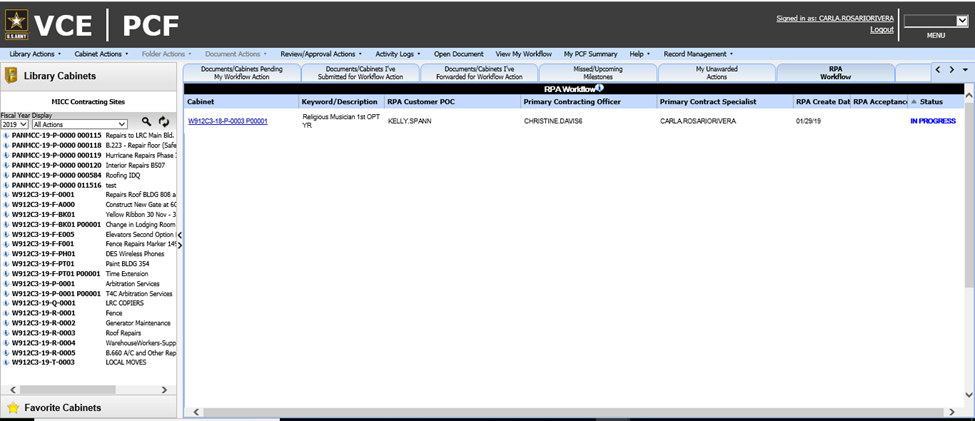 15
RPA Process cont.
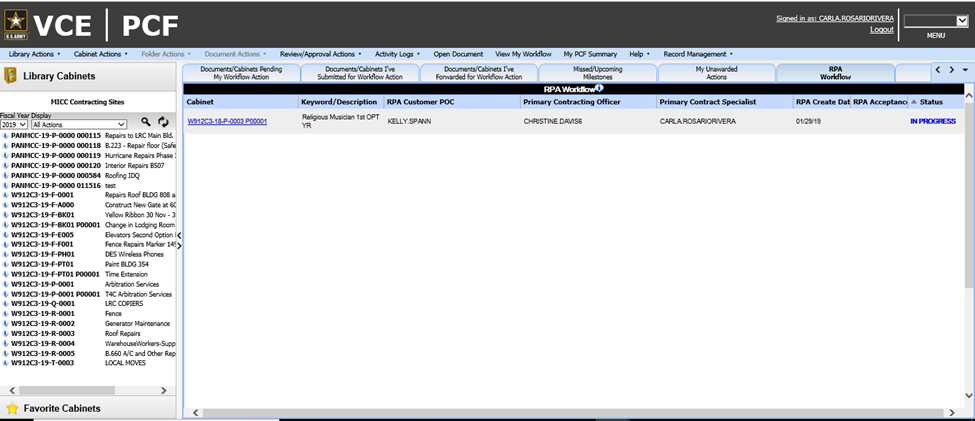 16
RPA Process cont.
Once Contract number is pressed, the RPA Documents request box becomes viewable.  Here you will be able to see all required documents to process your requirement at MICC.
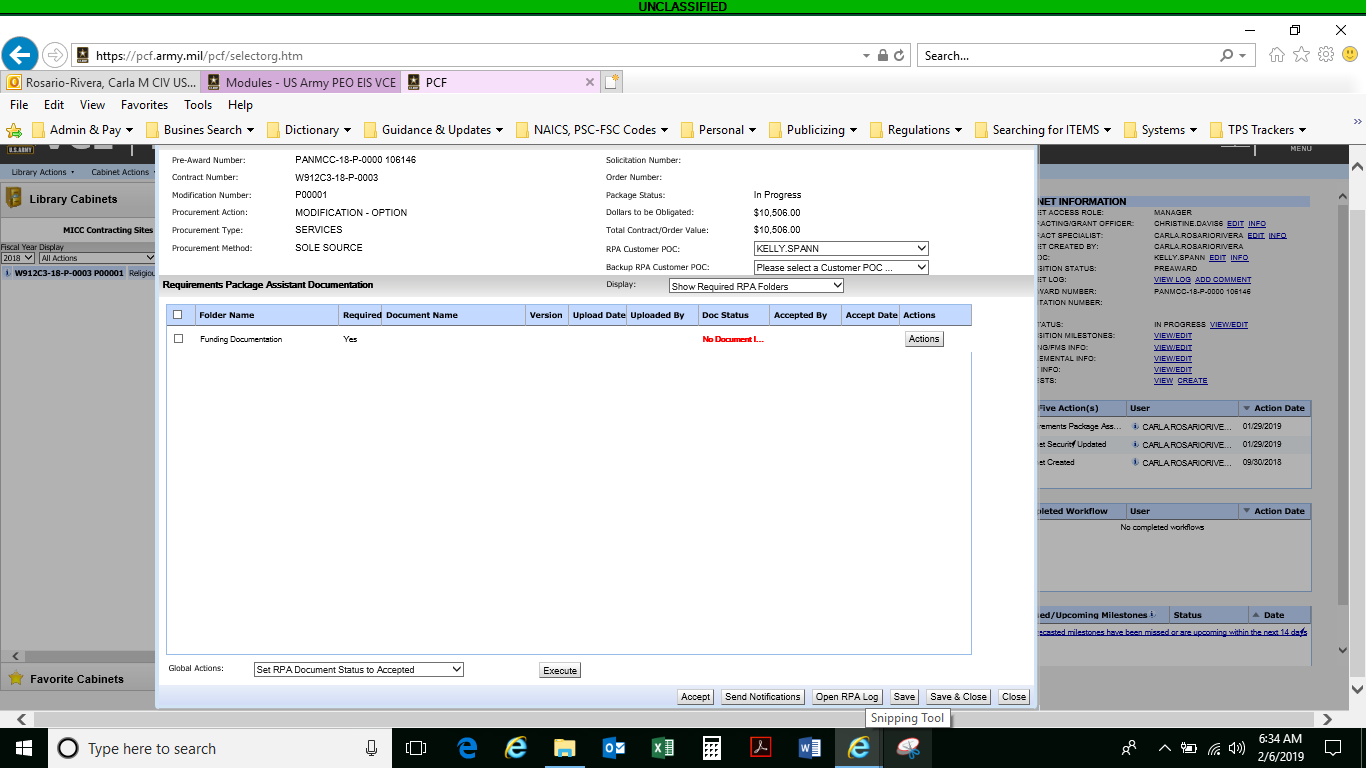 17
RPA Upload
If you already has the documents you will have two ways to upload
Directly to the PCF cabinet Folders, or
Upload via RPA document box
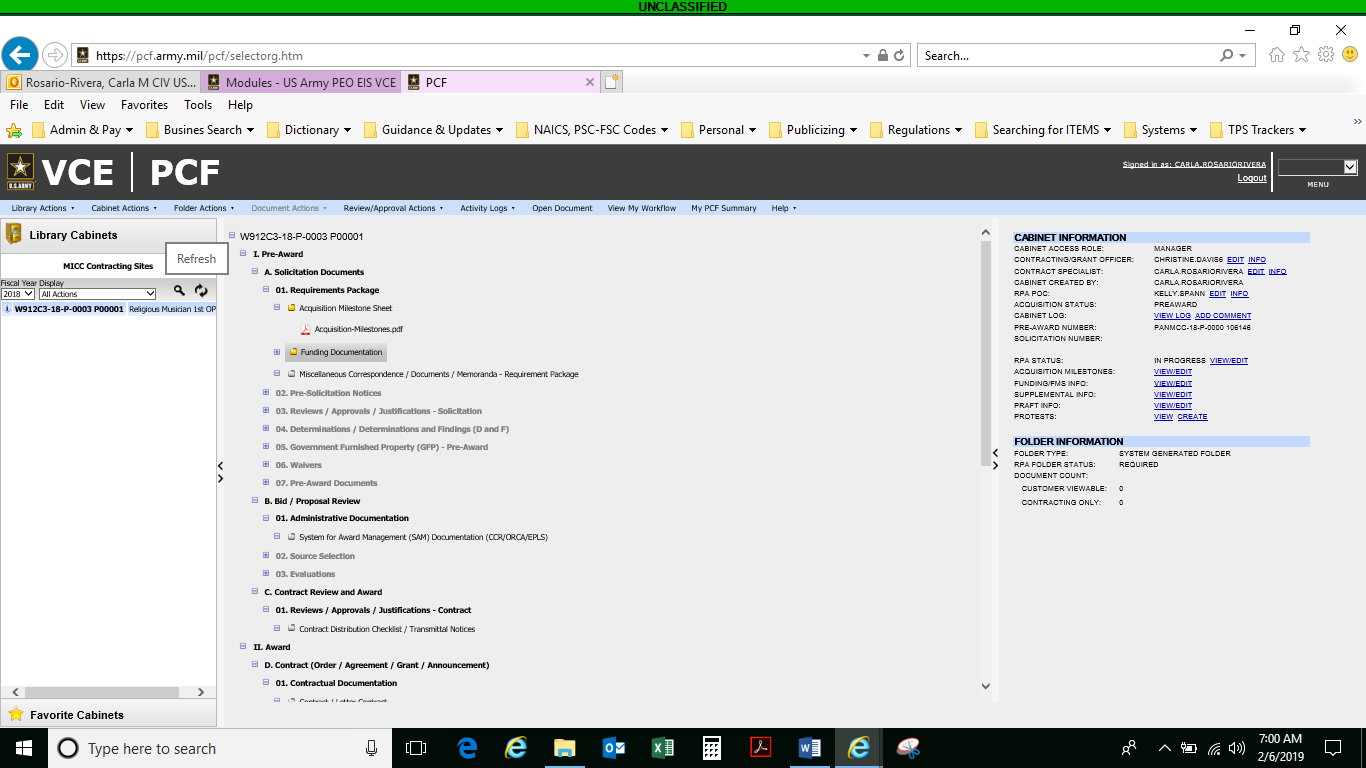 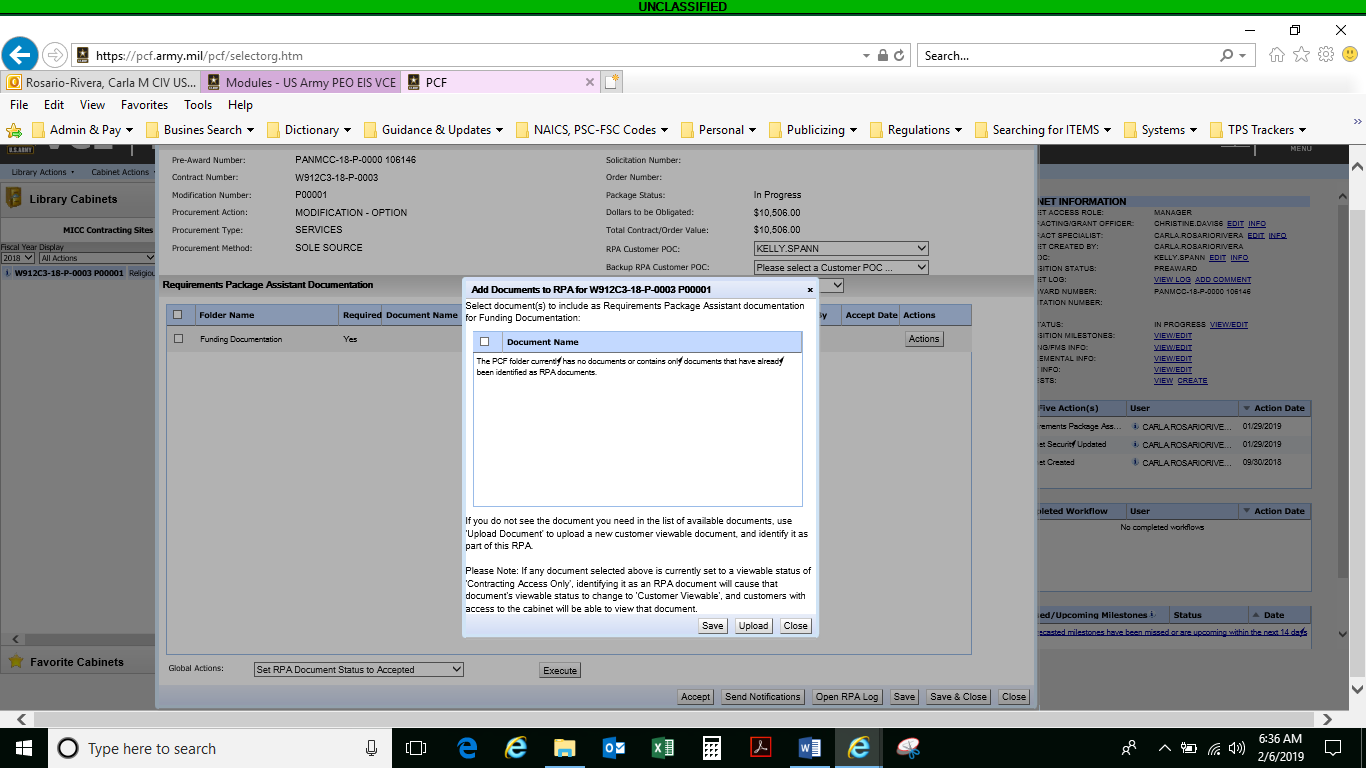 18
Upload Documents
Directly from PCF Cabinet
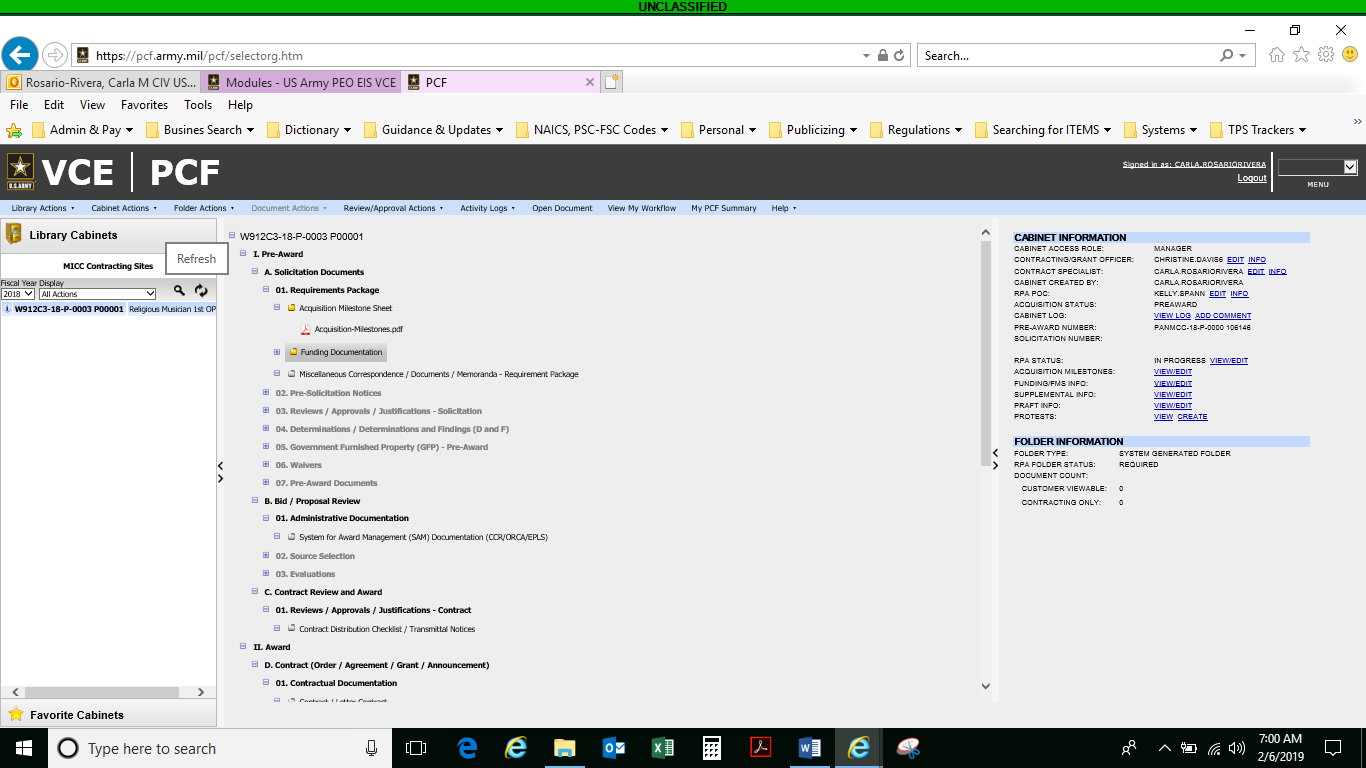 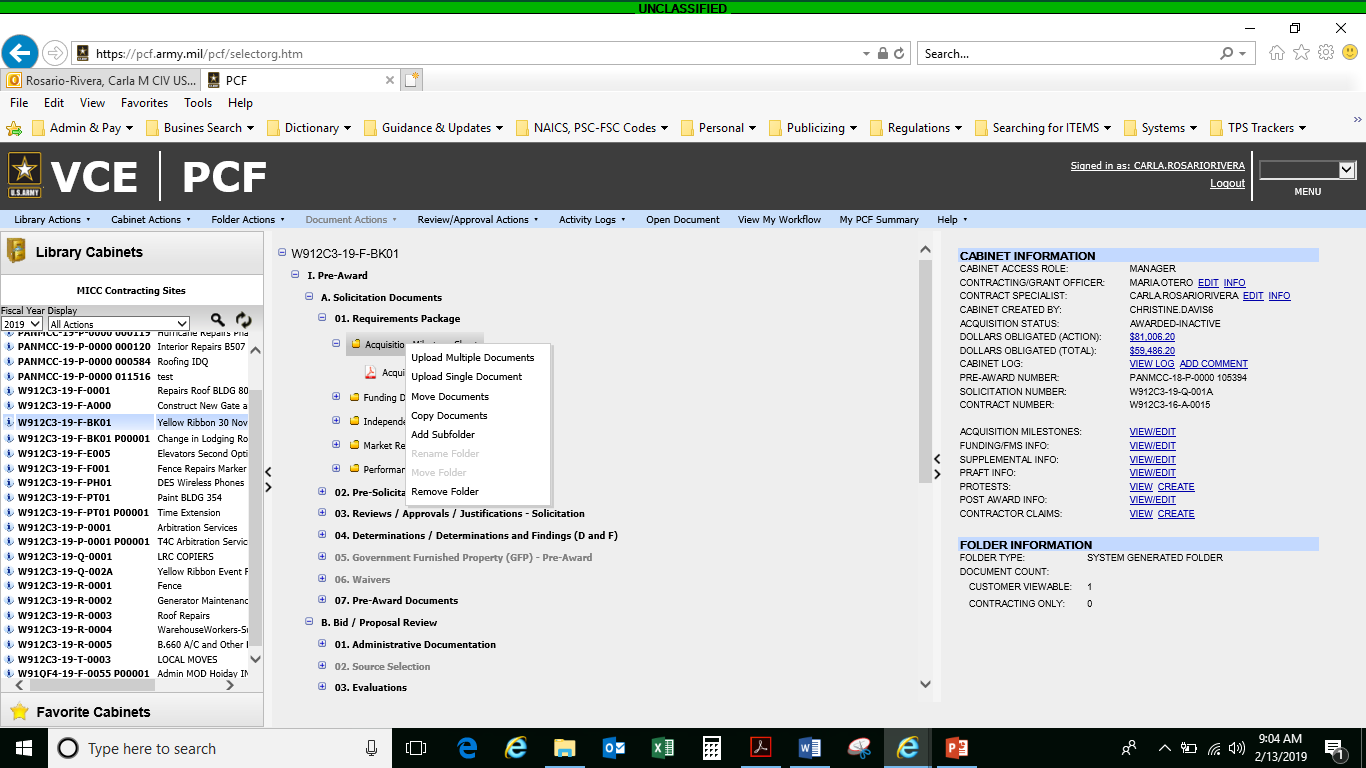 Select Folder you want to upload documents to, 
On the top of the folder, Right Click
Options to upload becomes available
19
Submit Documents to RPA process
Action Button, Identify / Upload.  If files show in the box you may select document from the list and safe.
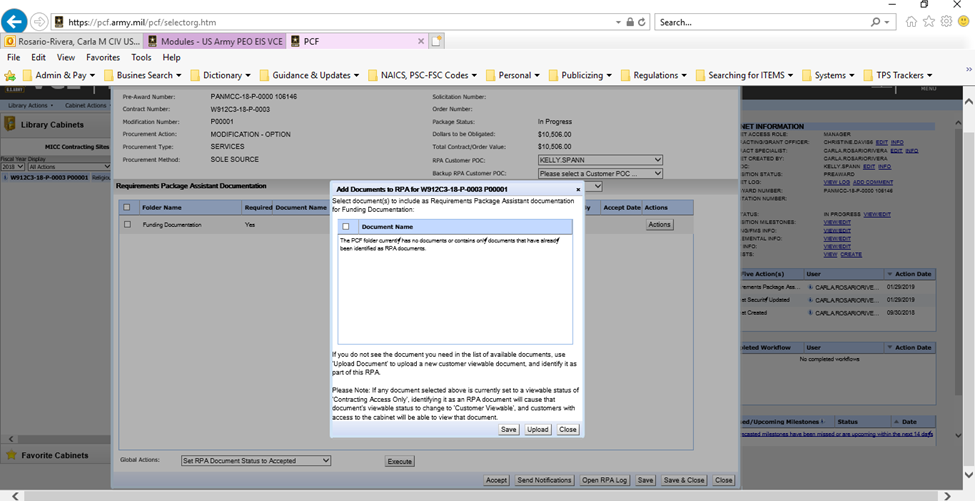 20
Upload documents RPA Request box
If document are not listed inside the box just press upload.
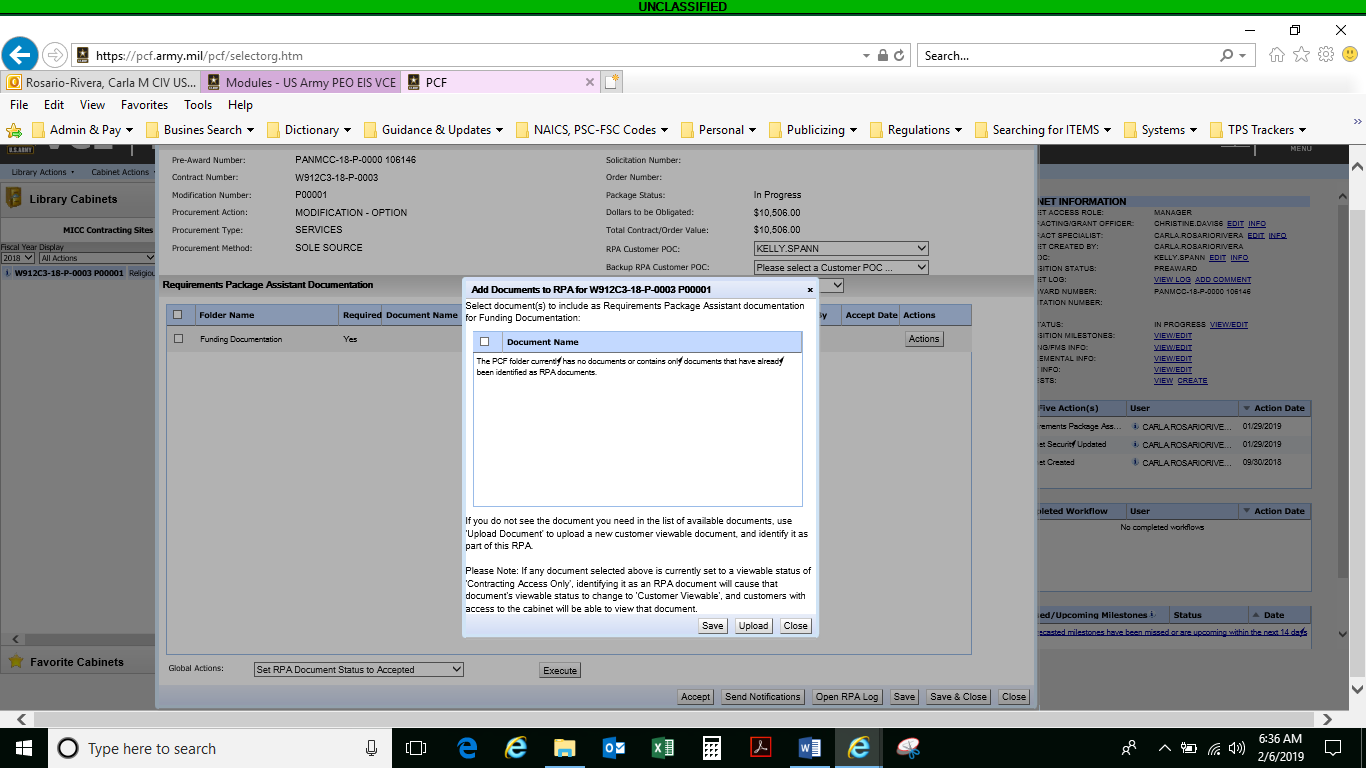 21
Upload documents RPA Request box cont.
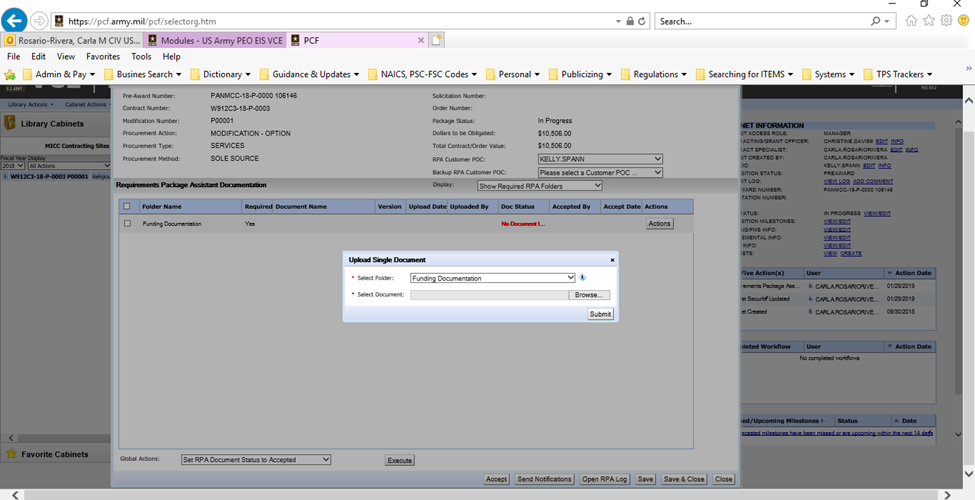 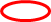 22
Upload documents RPA Request box cont.
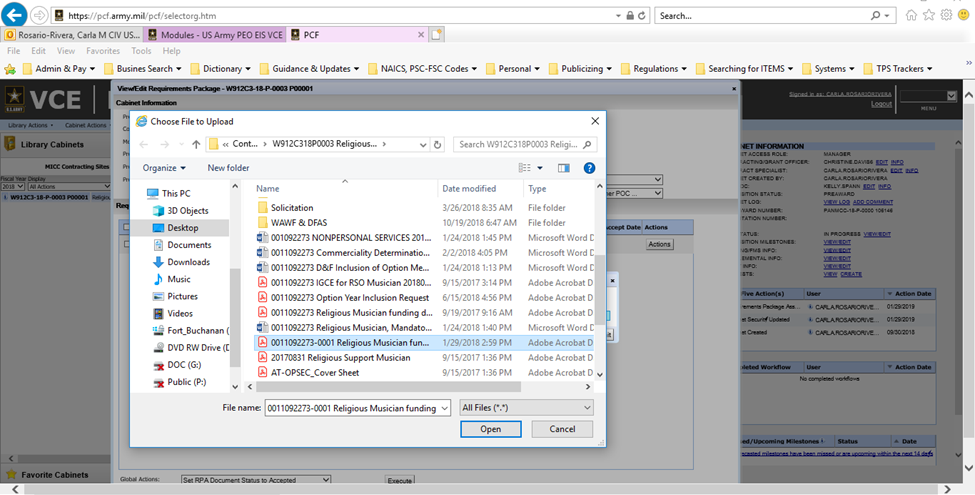 23
Upload documents RPA Request box cont.
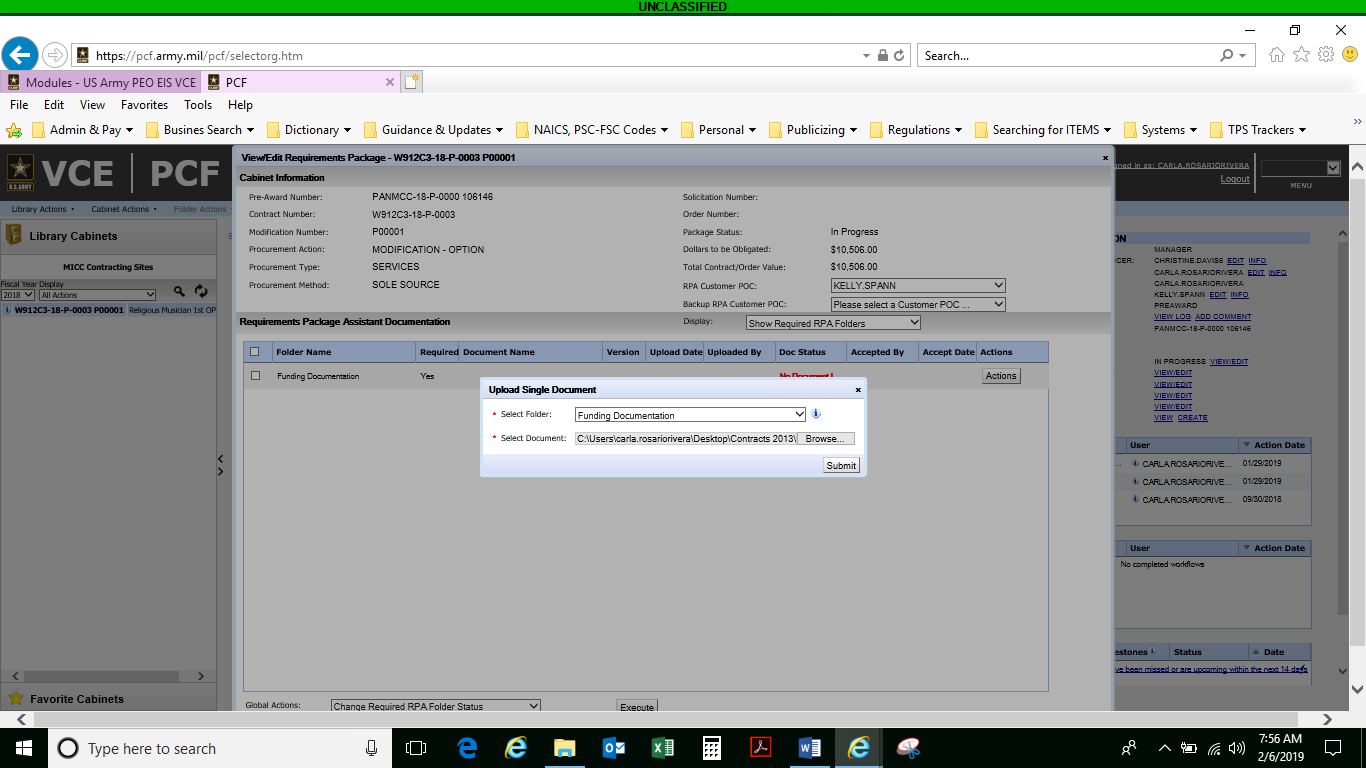 24
Upload documents RPA Request box cont.
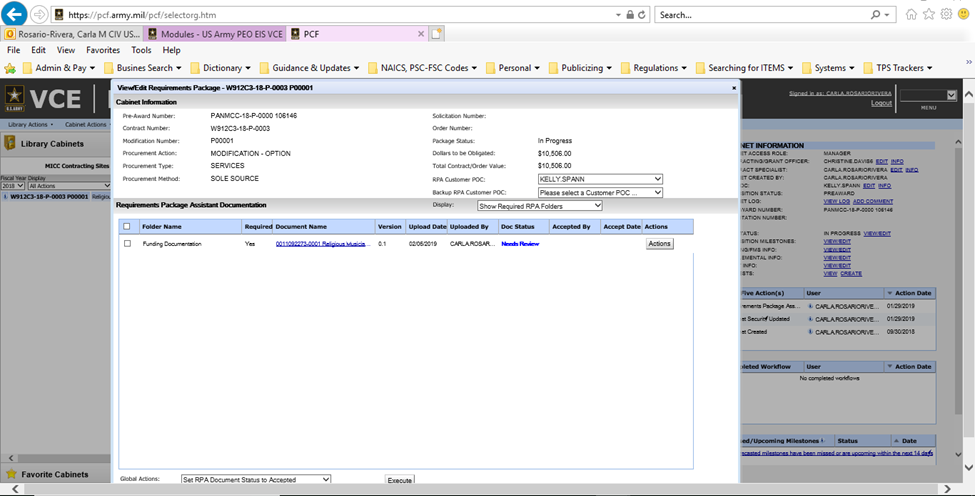 25
Upload documents RPA Request box cont.
Now you will be able to see additional status through the action button. Once the documents are correctly uploaded and status has change as required, press execute.  Save & Close.  It will take you to the Requirement cabinet folders.
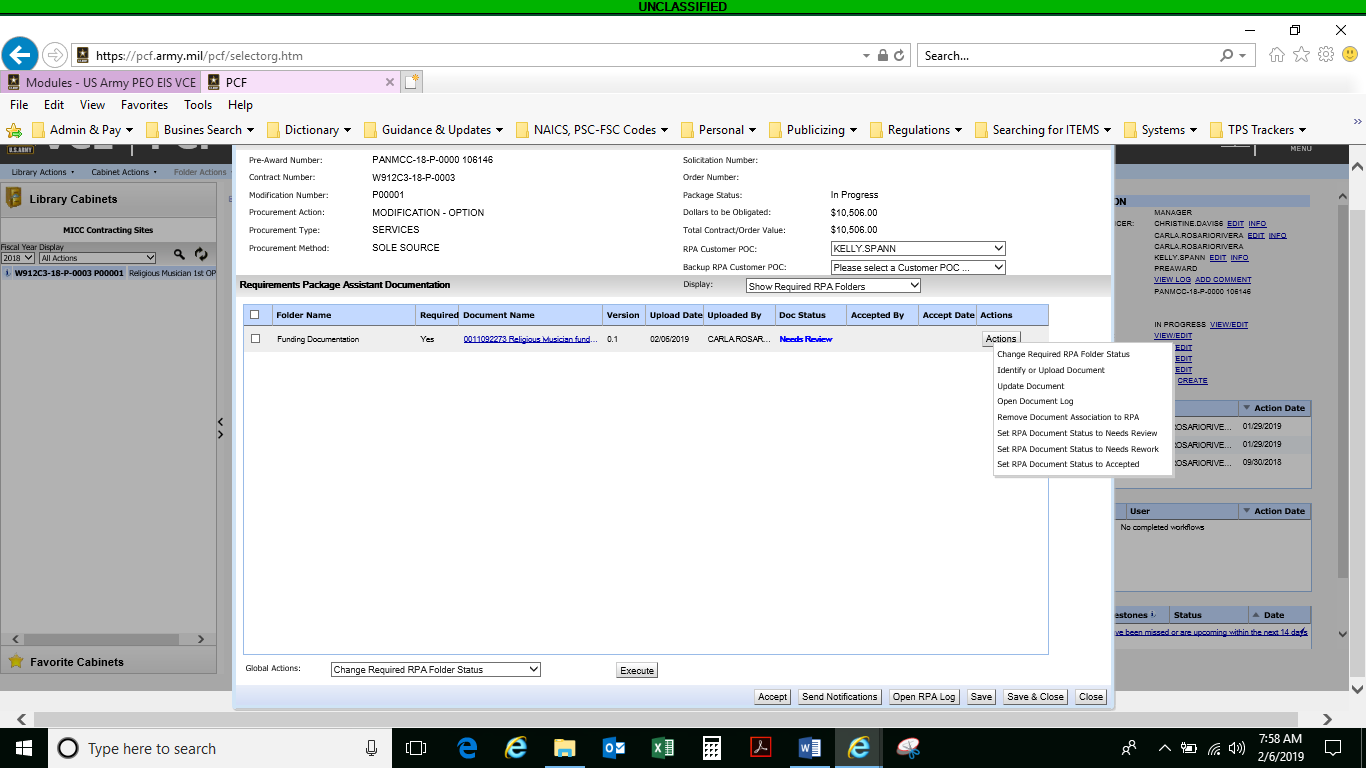 26
Update RPA/File documents
OPTION #1  
1) Inside the RPA box, select “Actions” and “update document”.   Warning message will appear. Select “YES”
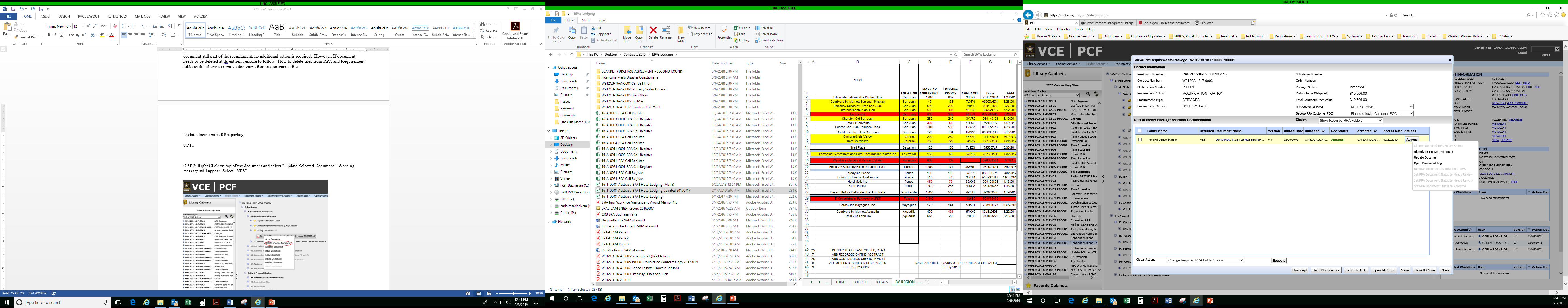 27
Update RPA/File documents  Cont.
2) Browse updated document required to be uploaded in the computer
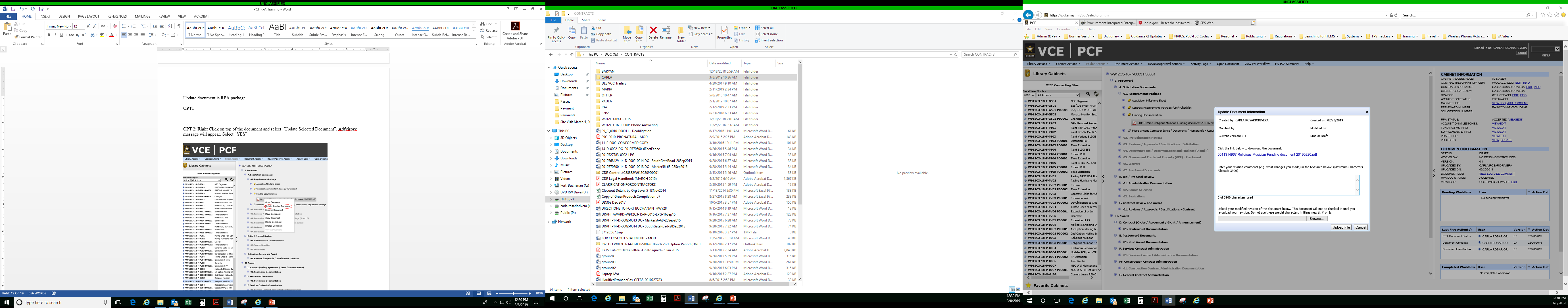 28
Update RPA/File documents  Cont.
3) Search for Contract file Folder and Select copy that you want to upload.  Press Open and Upload file.
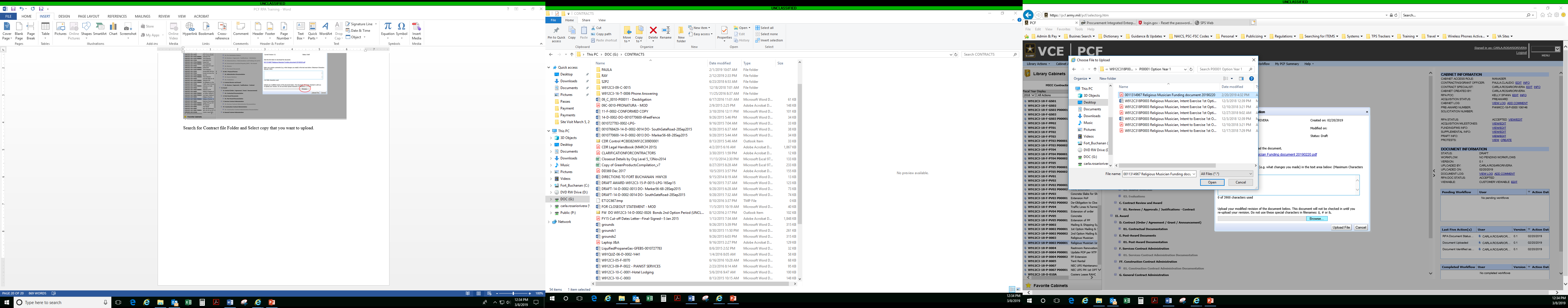 29
Update RPA/File documents  Cont.
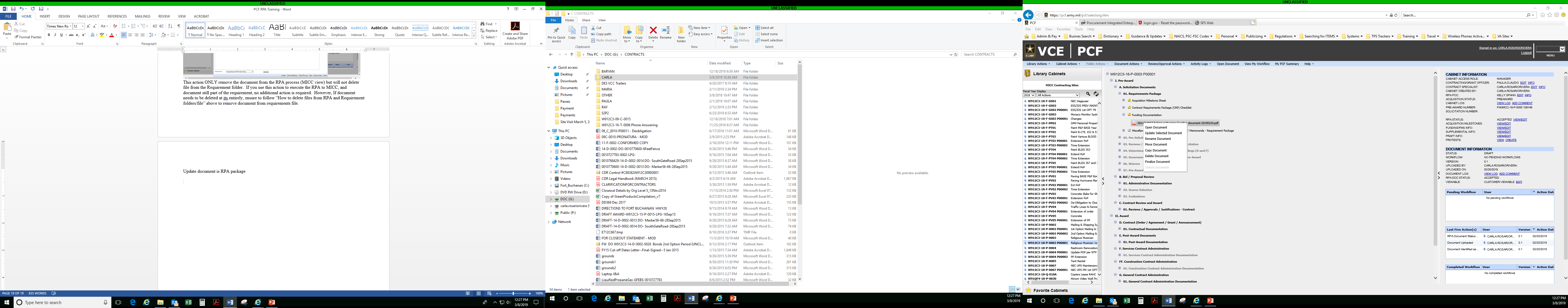 OPTION # 2 
1) Directly from Requirement Cabinet, Right Click on top of the document and select “Update Selected Document”. Warning message will appear. Select “YES” and follow steps 2 and 3 in Option 1 above
30
Upload documents RPA Request box cont.
Requirement cabinet folders
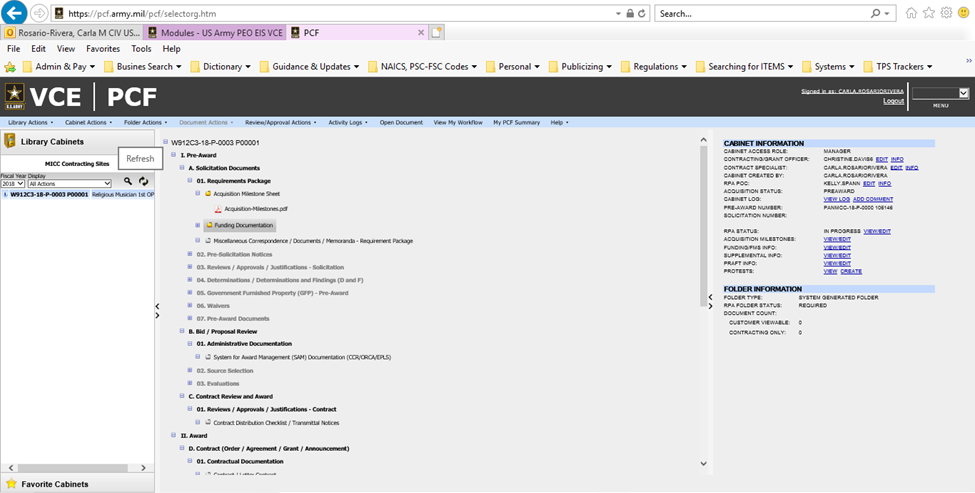 31
Return RPA
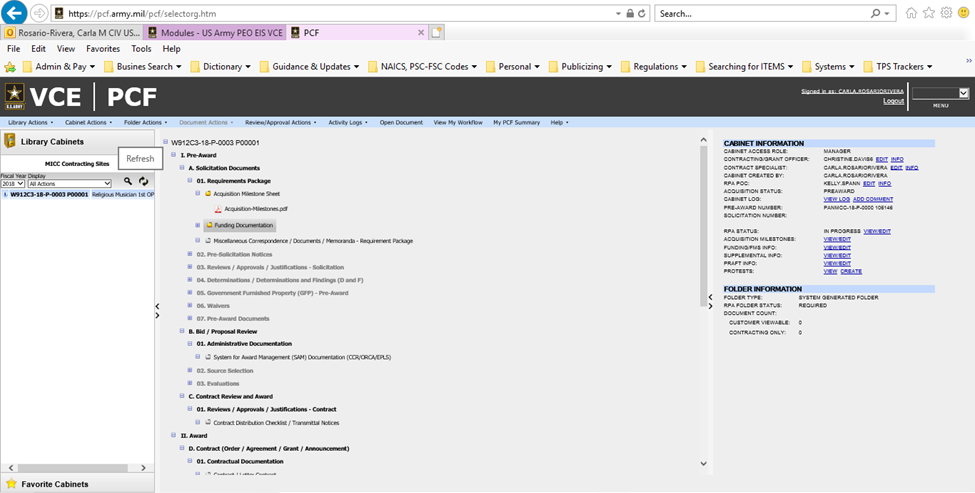 32
Return RPA Tab cont.
You may also Press refresh button, it will take you to the main PCF table.  RPA tab will become available.
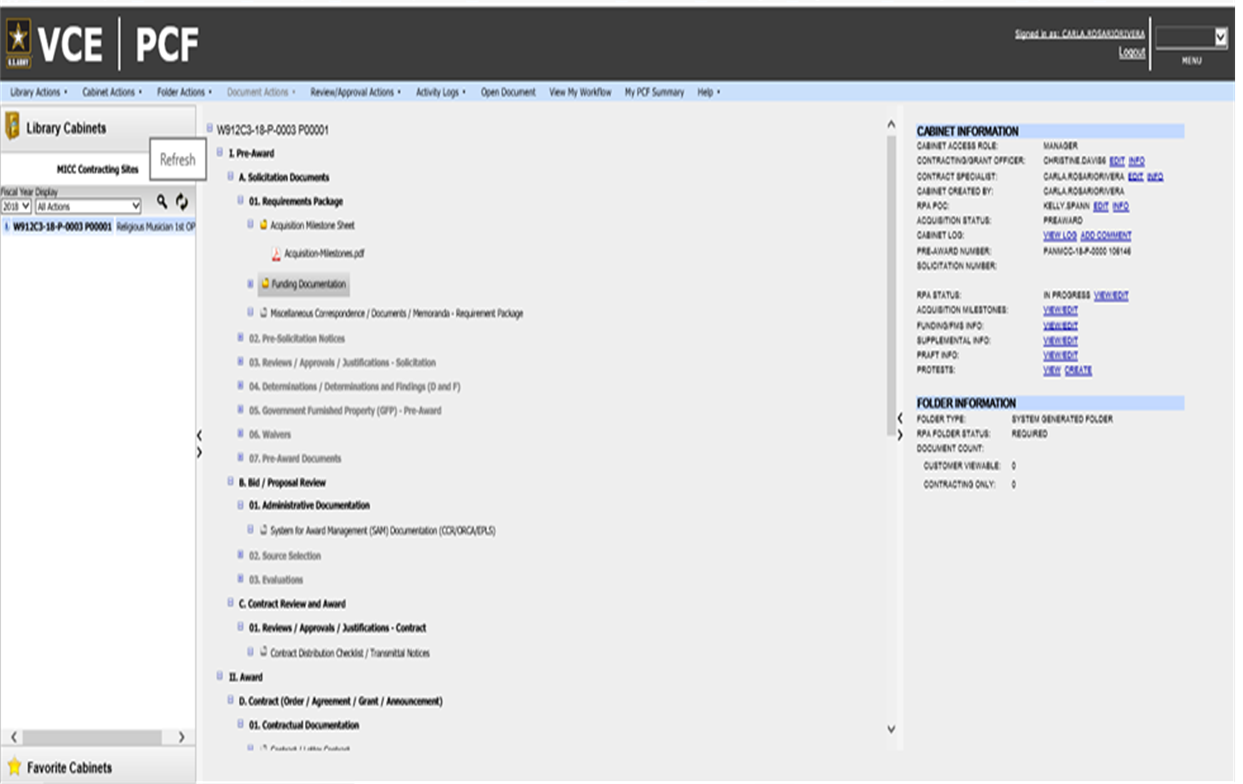 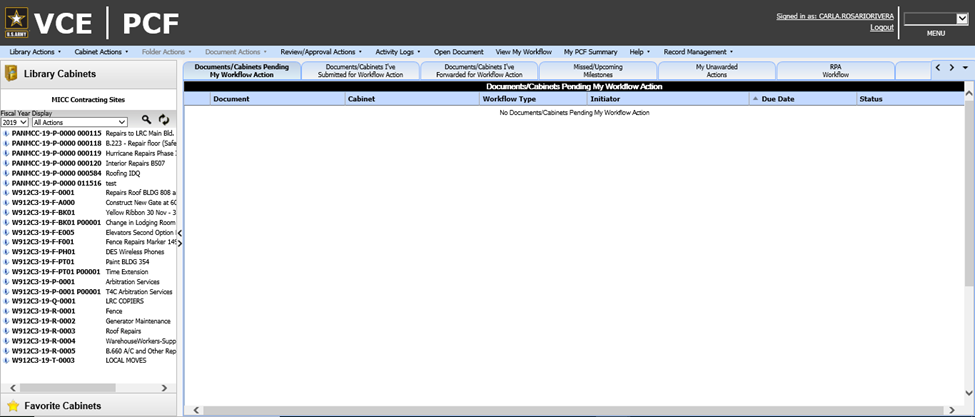 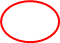 33
Remove file from RPA process
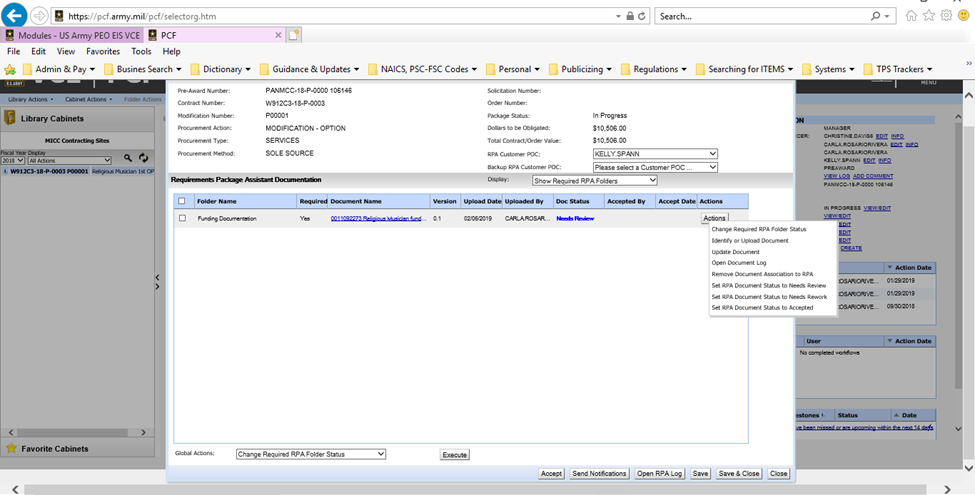 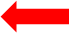 34
Remove file from RPA process cont.
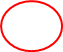 NOTE:  This action only remove the document from RPA process consideration and DOES NOT delete the document from file.
35
Delete file from Cabinet
If you upload the wrong document, there is only one way to effectively delete documents: Directly from requirement cabinet.
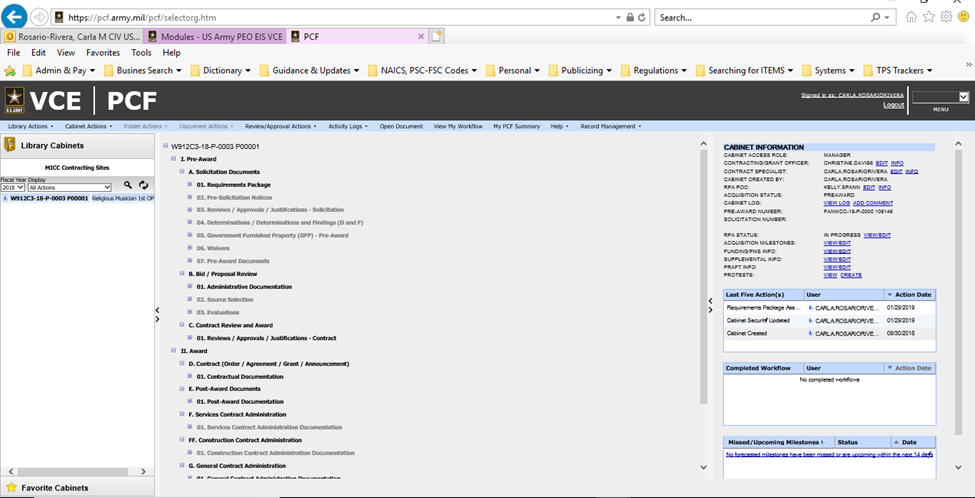 36
Delete file from Cabinet Cont.
Search the file to delete.  Select Cabinet Actions, Expand Categories, expand all.  This allow all document to be view.
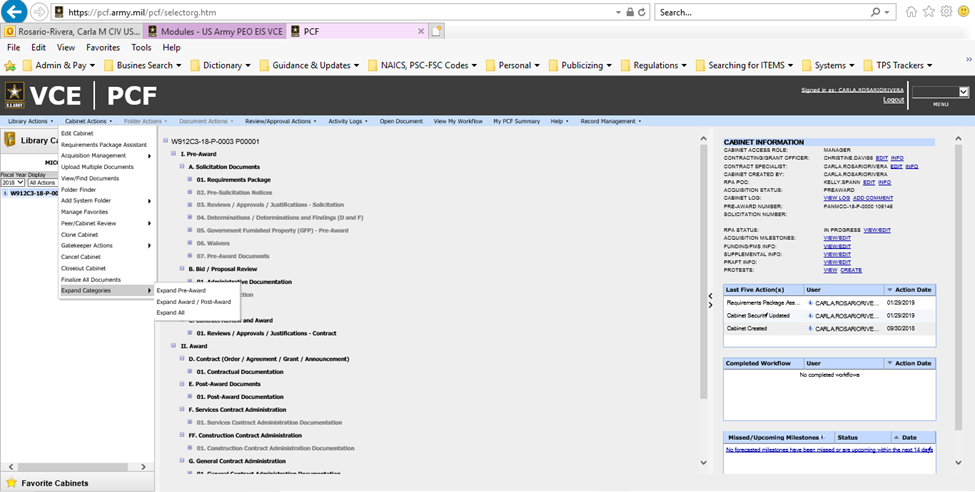 37
Delete file from Cabinet Cont.
38
Delete file from Cabinet Cont.
Now that all document are viewable, select the document to be delete, right click on top of the document, from the options select delete.
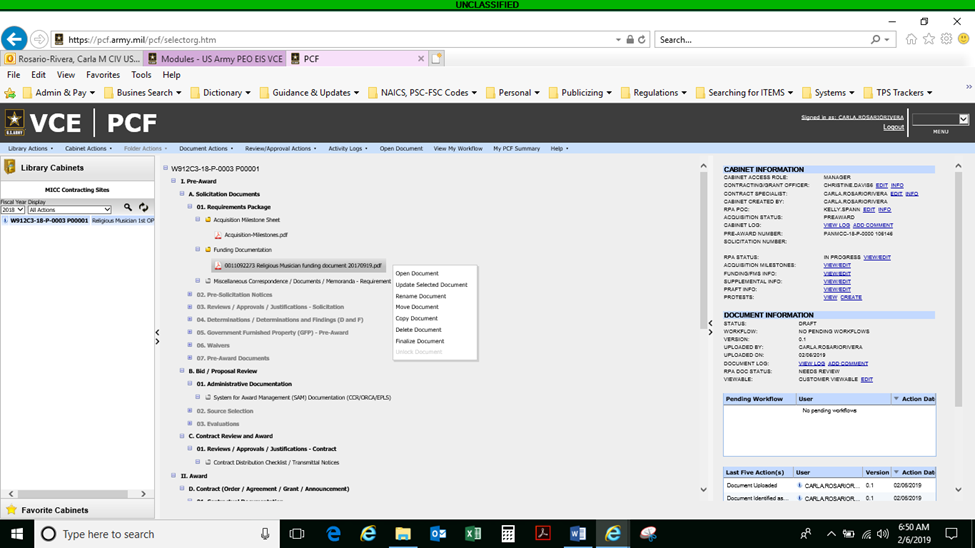 39
Delete file from Cabinet Cont.
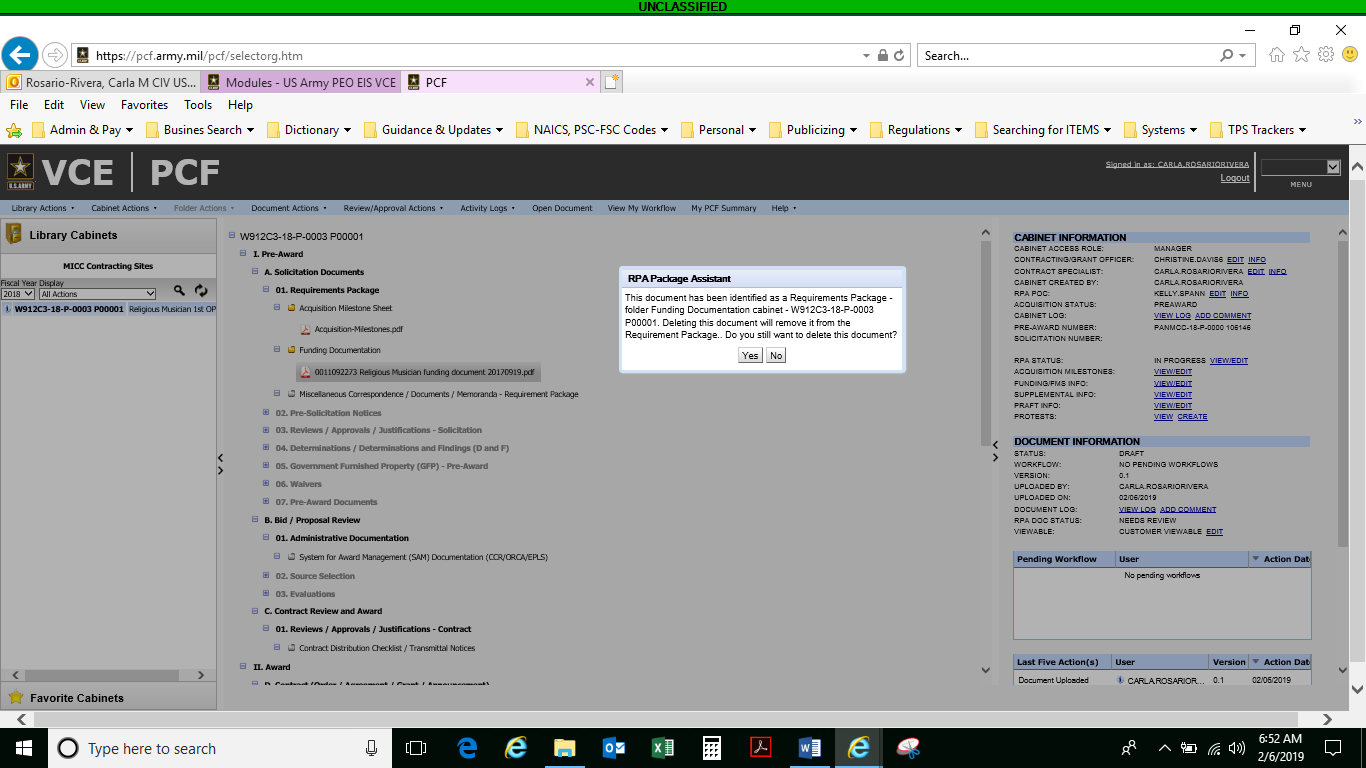 40
Delete file from Cabinet Cont.
If is only one document and has not been updated or just want to delete the last draft copy updated, select “delete this document DRAFT”  and confirm deletion.
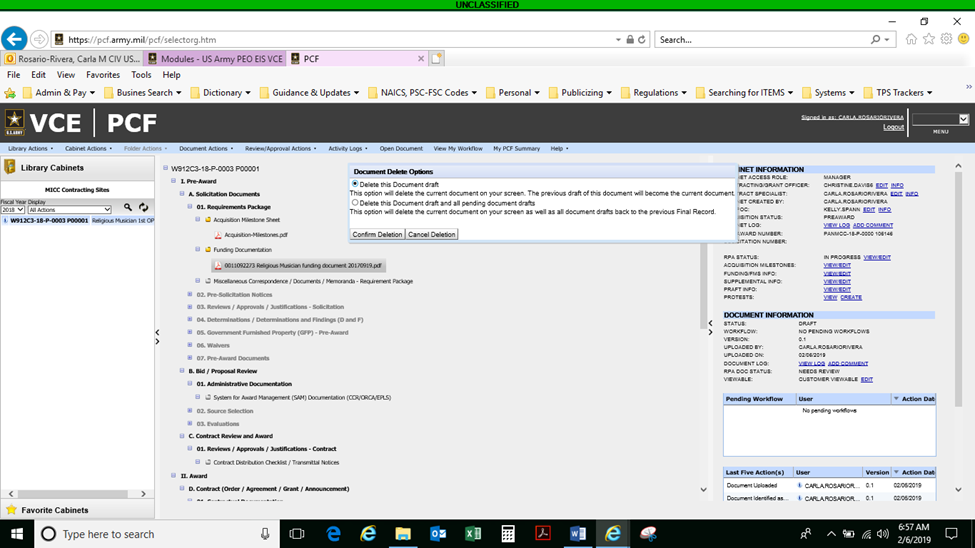 NOTE: It will only delete the last document uploaded, DOES NOT delete previous versions.
41
Delete file from Cabinet Cont.
If document to be delete needs to be removed entirely, then select “delete this document DRAFT and all pending document drafts” and confirm deletion.  This will delete the document entirely from the folder and PCF cabinet.
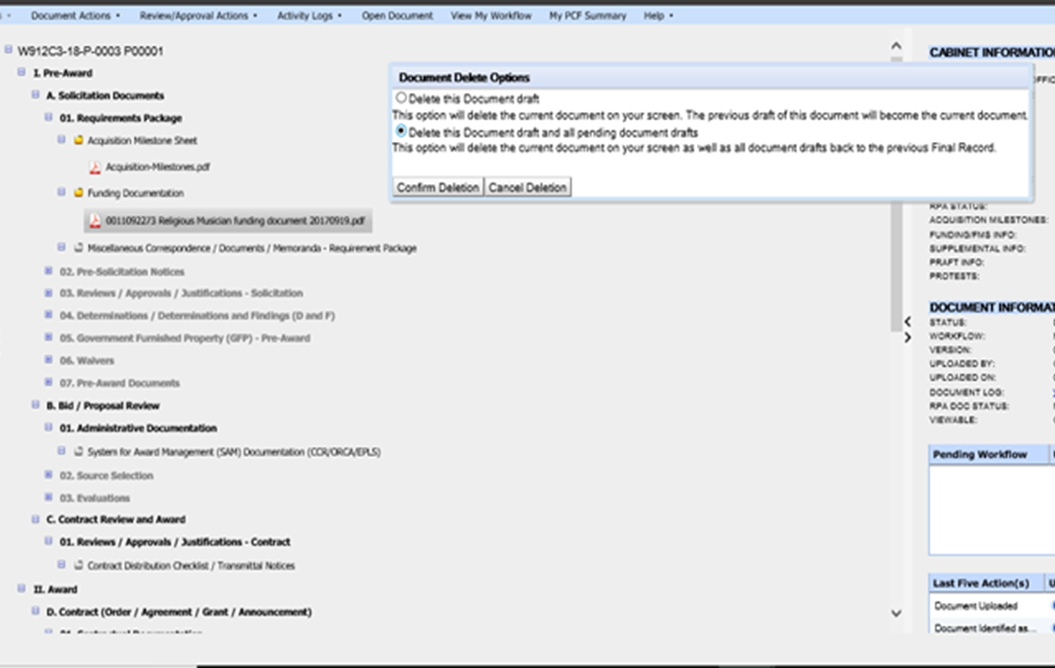 42
Delete file from Cabinet Cont.
Verify document has been deleted entirely, folder will change back from yellow to gray.
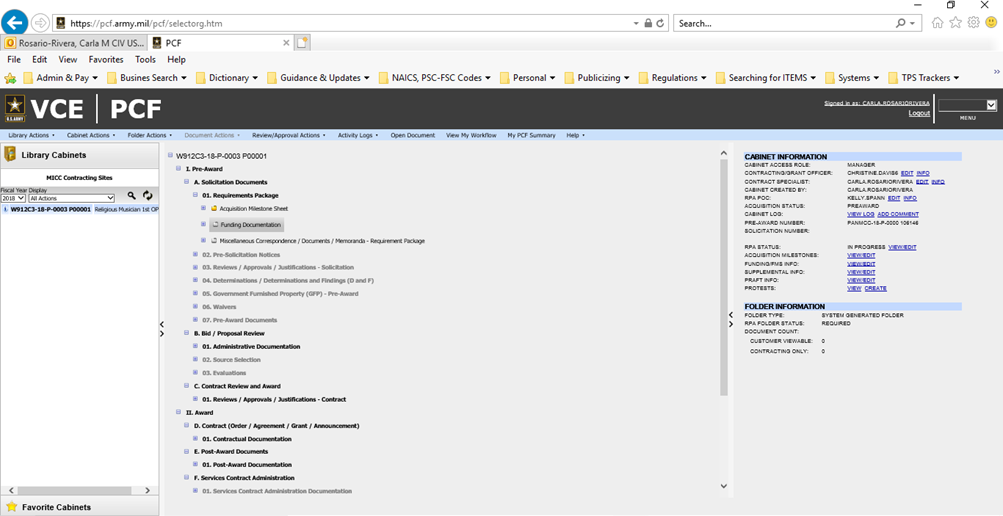 NOTE: If you only delete a version of the document, then the folder will remain yellow.  Individual is responsible to ensure the last version in file is the correct one.
43
Delete file from Cabinet Cont.
If document was deleted from file and was in RPA process, then RPA document BOX and status will change back to “No document”
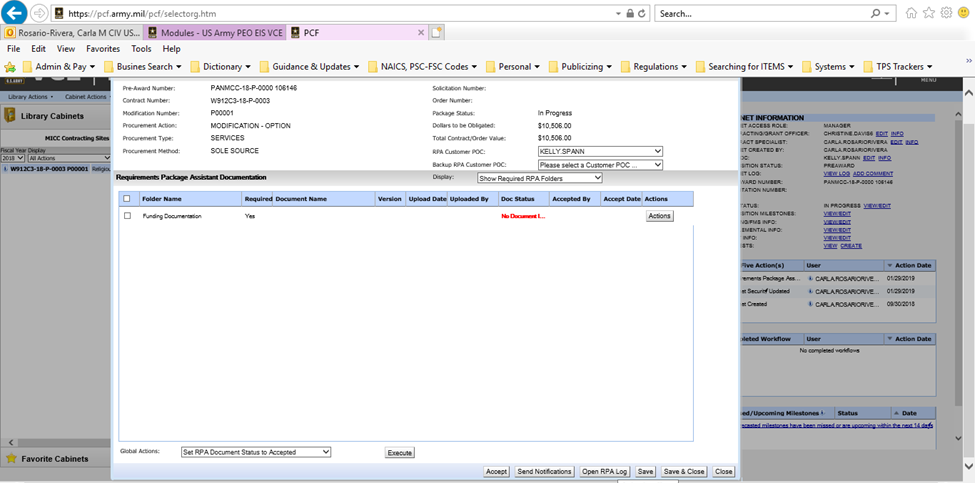 44
QUESTIONS?
45